Automatic Evolution of ConceptualBuilding Architectures
Corrado Coia		Brian J. Ross

Brock University
Department of Computer Science
St. Catharines, Ontario, 
Canada L2S 3A1
year7c0@gmail.com		bross@brocku.ca
CEC 2011
1
Outline
Problem overview
Background
Experiment design
Results
Conclusions

More details:
C. Coia, Automatic Evolution of Conceptual Building Architectures,
Master’s thesis, Dept of Computer Science, Brock U., 2011.
http://www.cosc.brocku.ca/~bross/BuildingsCE/
CEC 2011
2
Architecture
Architectural design is complex, multi-faceted...
Space: physical size, constraints
Function: ability to accomplish its task
Form: external appearance
Also historical & cultural factors, engineering, cost, ...

Use of computers as design tools is long established.
CAD systems

Research applying AI and ML technology to architectural design is active.
CEC 2011
3
Research in Evolutionary Design
Comprehensive survey (Kicinger et al. 2005)
Beam sections, trusses (Gero et al. 1994; Buelow 2007)
GenR8, 3D surfaces (Hemberg et al. 2008)
2D and 3D shape grammars (O’Neill et al. 2009, 2010)
Context Free Design Grammars (Machado et al. 2010)
3D table designs (Hornby 2005)
Flowers and plants (Jacob 1996)
L-Systems (Beumont & Stepley 2009)

... and much more.
CEC 2011
4
Motivation
Use genetic programming to automatically generate 3D building models.


Automatic shape grammar creation.

Using multiple objective criteria to guide search.

Working with an established commercial product: CityEngine.
CEC 2011
5
Applications
Explore design concepts: creative, inspiration

Possible foundations for real architectures.

Use models as-is in animations and games.
CEC 2011
6
Limitations
We focus on basic building topology.
fitness uses simple geometric properties that are easy to compute.

We do not consider:
engineering (structural feasibility, physics,...)
functionality
cost
aesthetics (directly)
interiors
relationship with environment
CEC 2011
7
Approach
Genetic programming used to evolve shape grammars.

Shape grammars generate 3D models when interpreted.

3D model is evaluated according to set of geometric feature tests
CEC 2011
8
Shape Grammar
Invented by Stiny & Gips (1971)

Production rules generate shapes as terminals
2D: polygons, circles, lines, ...
3D: blocks, spheres, ...

Operators manipulate shapes
size, rotation, ...

Applications in architecture & design
Computer automation
Tweak a design  generate a variation of a model.
CEC 2011
9
City Engine
Commercial product of Procedural Inc. (www.procedural.com)
Creates single buildings, or entire cities.
Sophisticated 3D shape grammar.
different operators for buildings, houses
textures
3D file formats

However, there’s a learning curve: specialized programming.
CEC 2011
10
CityEngine: Pompeii
© 2009 Procedural, Inc.
CEC 2011
11
CityEngine Shape Grammar
Small subset of shape grammar used:
CEC 2011
12
Grammar Constraints
An unconstrained shape grammar is too general

Need to balance...
    Generality			↔  	Constraints
       Creative.                                   Predictable.
       Often  irrelevant.                       Often practical.

Some constraints used:
avoid some primitives: translate, taper
Initialize with a “lot” area or basic shape to work upon.
Mostly use cubes, occasionally spheres
CEC 2011
13
Example shape grammar
Start  extrude(10) split(z){ 5: RuleA }
RuleA  rotate(45, 0, 0)
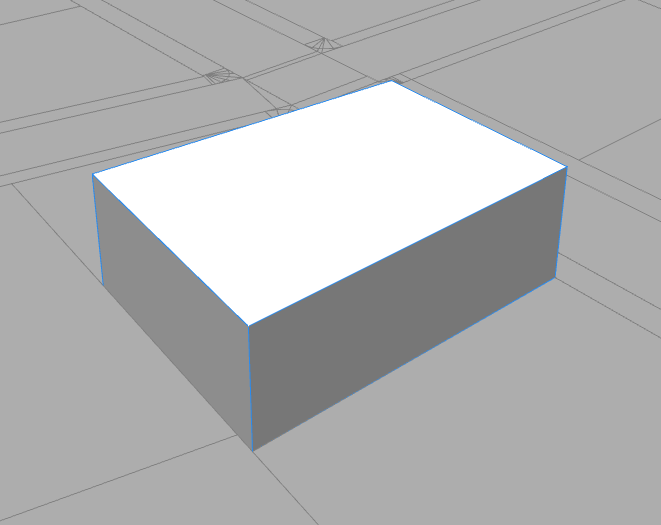 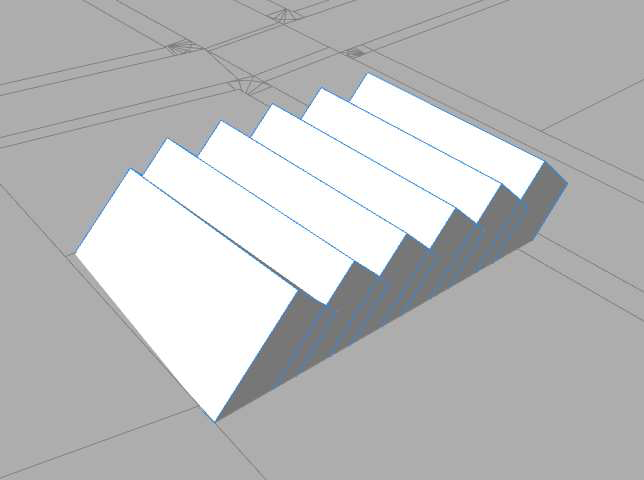 CEC 2011
14
System overview
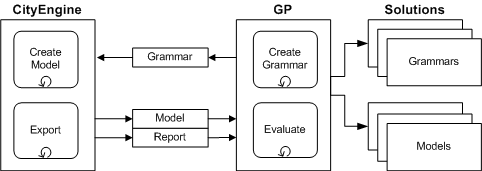 GP translates GP tree into CityEngine grammar.
CityEngine executes grammar, generates 3D model file.
GP reads model, and analyzes geometry as required.
CEC 2011
15
GP
RobGP: 
http://sourceforge.net/projects/robgp/
C++
strong typing
Good ADF implementation

Shape grammar rules denoted by ADFs.

Avoid indefinite looping, iteration
no recursion
CEC 2011
16
Evaluation of models
Geometric criteria include...
number of unique surface normals
height of building
staying within a boundary
shape-fitting with bitmap image

Criteria may conflict.
Maximize unique surface normals, while staying within a boundary

A natural multi-objective problem.
CEC 2011
17
MOP strategies
Pareto ranking

Sum rank
aka “average rank” (Bentley & Wakefield 1997)
Intended for high-dimensional MOPs
Also useful for low-dimensional problems.
Advantage: discourages outliers.

Normalized sum rank
normalize ranks before summing them
more balanced trajectory through search space
CEC 2011
18
Sum Rank
Note: (0,1000, 1000, 1000) is an outlier.
Outliers can quickly obtain preferable Pareto scores!
CEC 2011
19
Typical GP Parameters
CEC 2011
20
Some technical issues
City Engine has known memory leaks.
We were forced to reboot City Engine every generation.
Added ~1 hour to each run.

Only one license for City Engine.
One run at a time.
One run might take 24+ hours to complete.

Resulting limitations...
population size of 300
max 60 generations
10 runs per experiment
CEC 2011
21
Case 1: single objective
maximize number of unique surface normals.
a property of a sphere

But  GP very adept at maximizing polygons 
		 memory overflow! 

Limit to 30 generations.
CEC 2011
22
1a
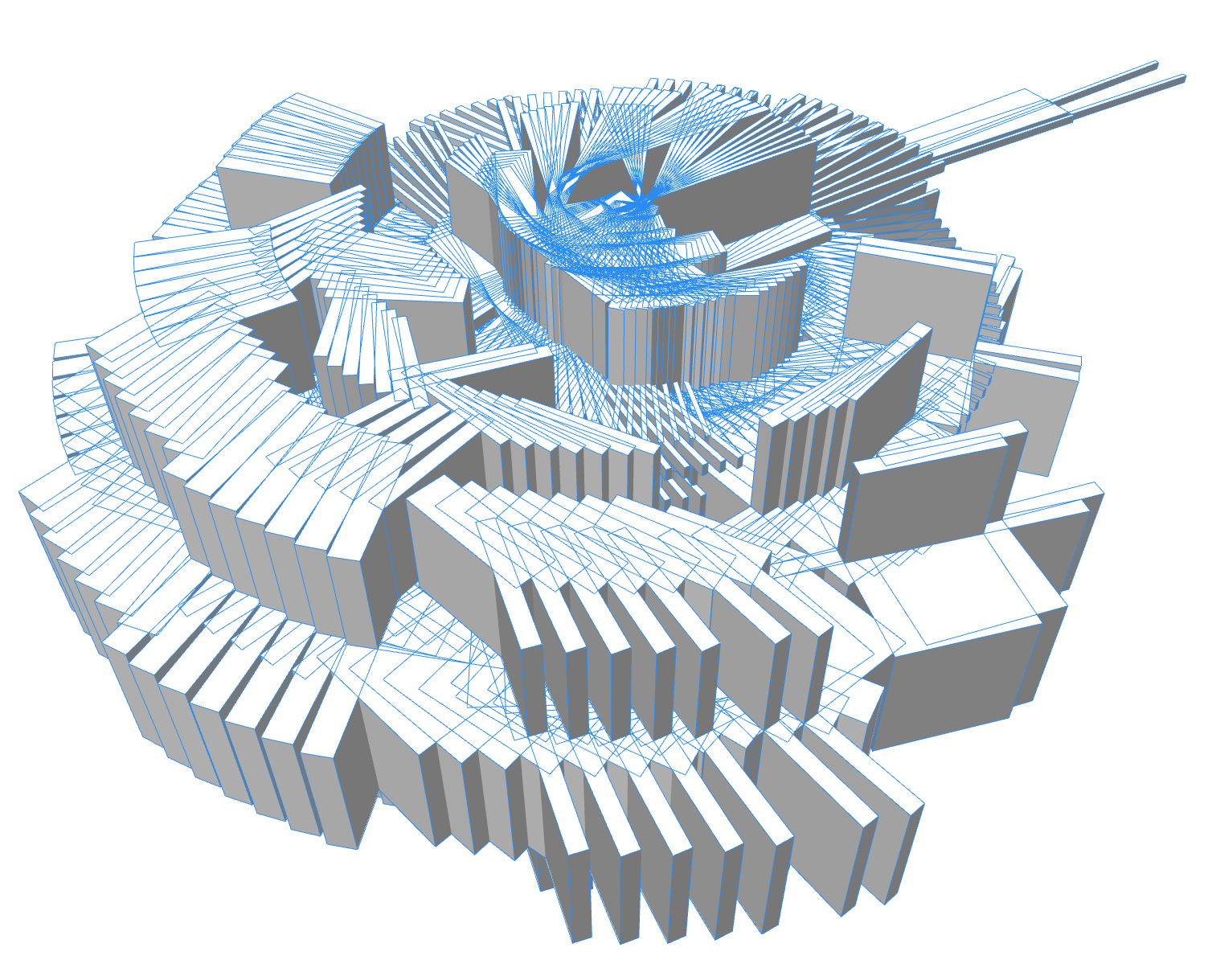 CEC 2011
23
1a
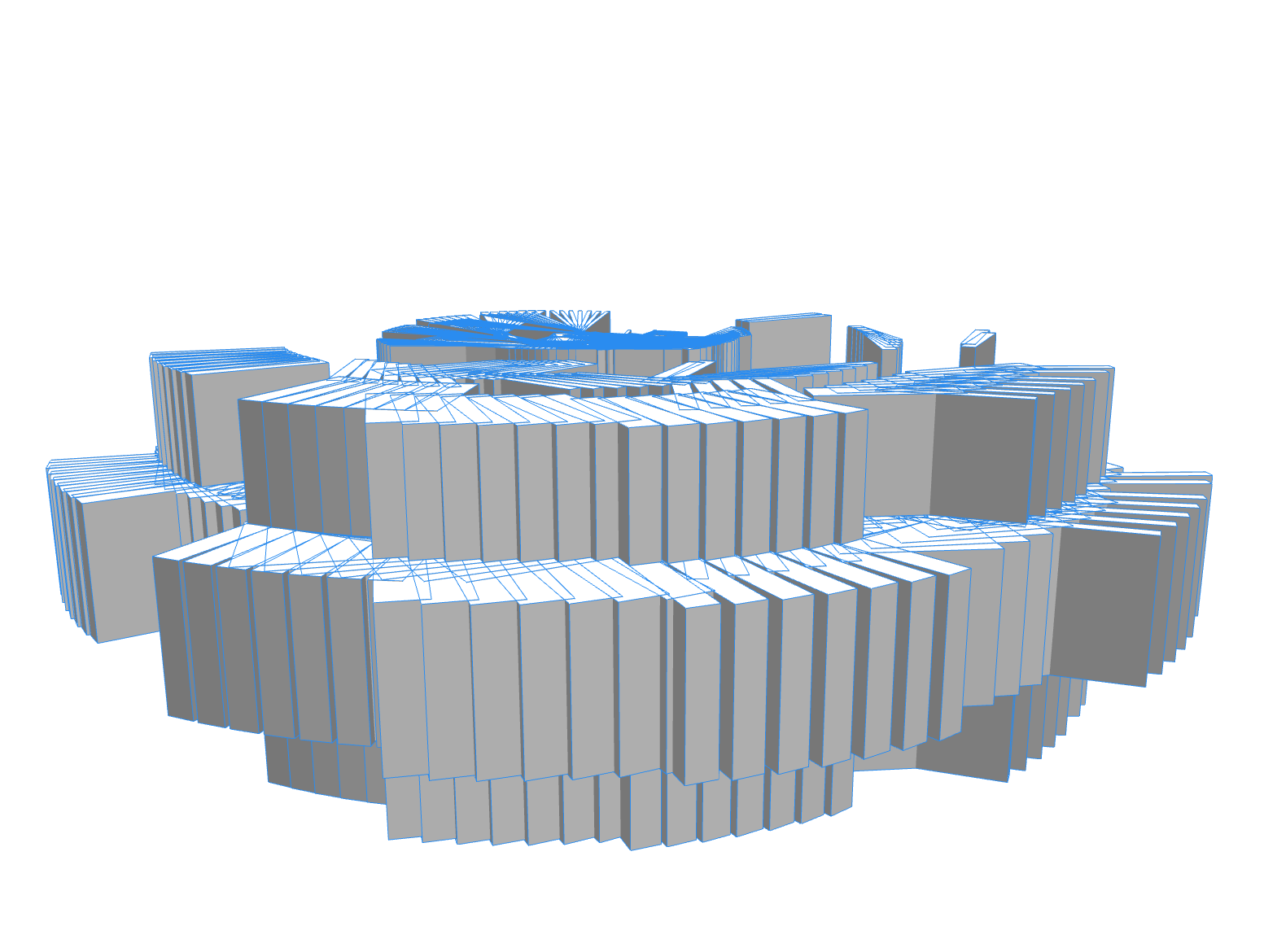 CEC 2011
24
1b
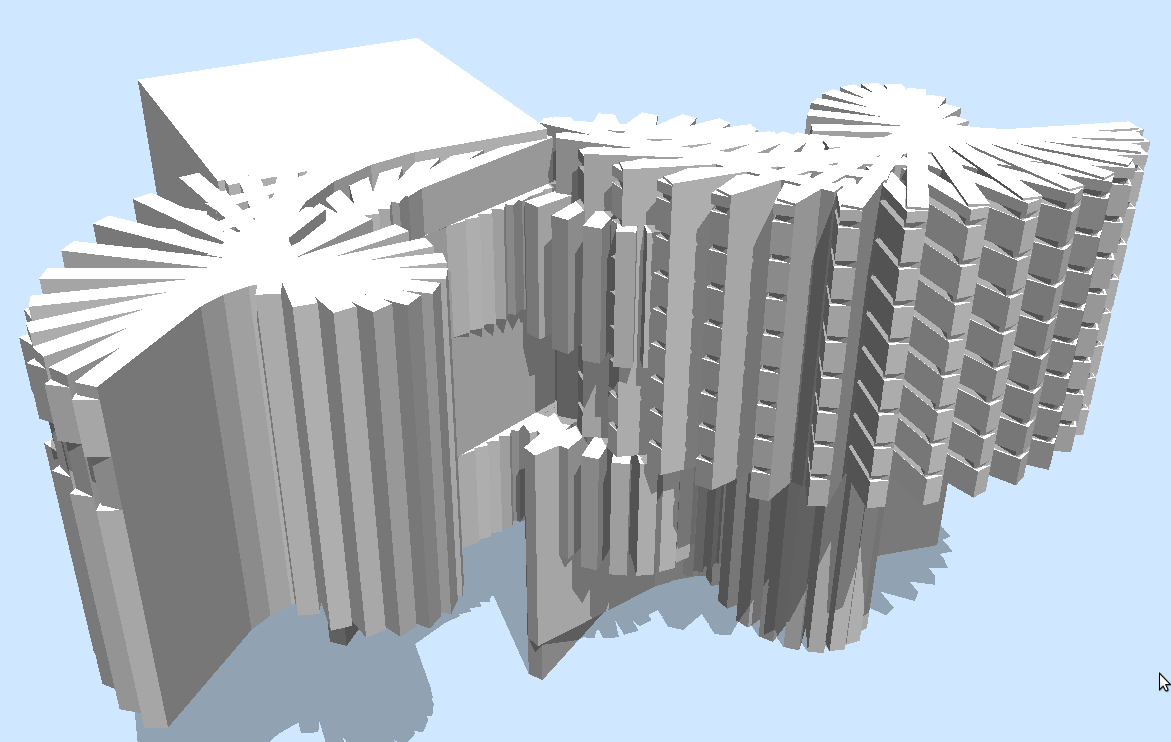 CEC 2011
25
1b
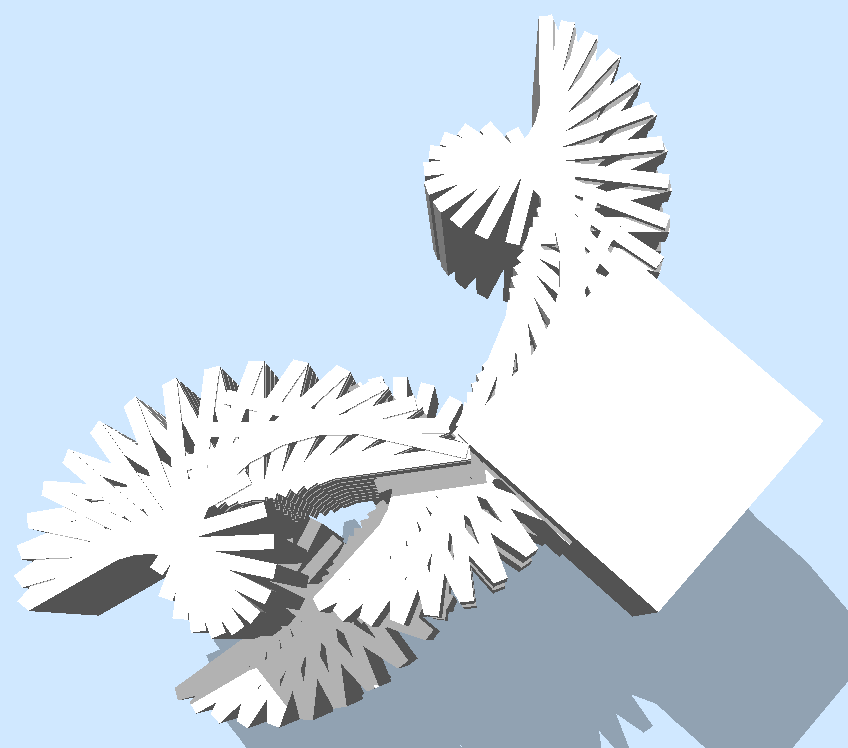 CEC 2011
26
1c
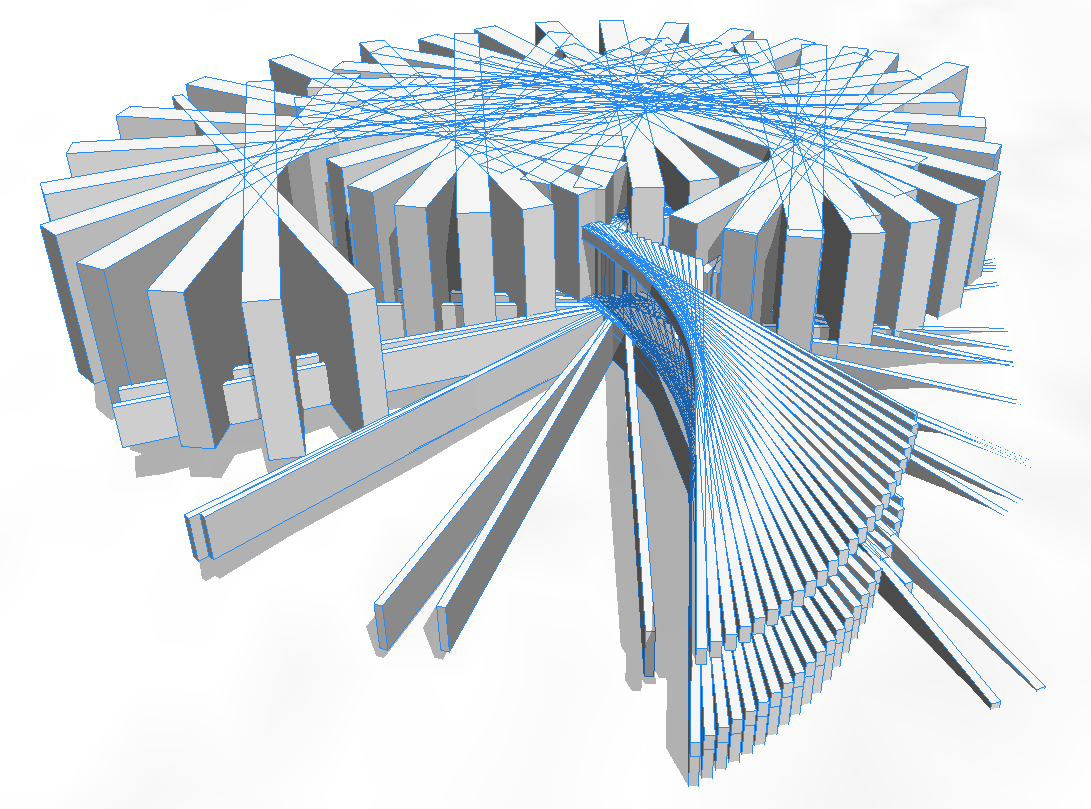 CEC 2011
27
1d
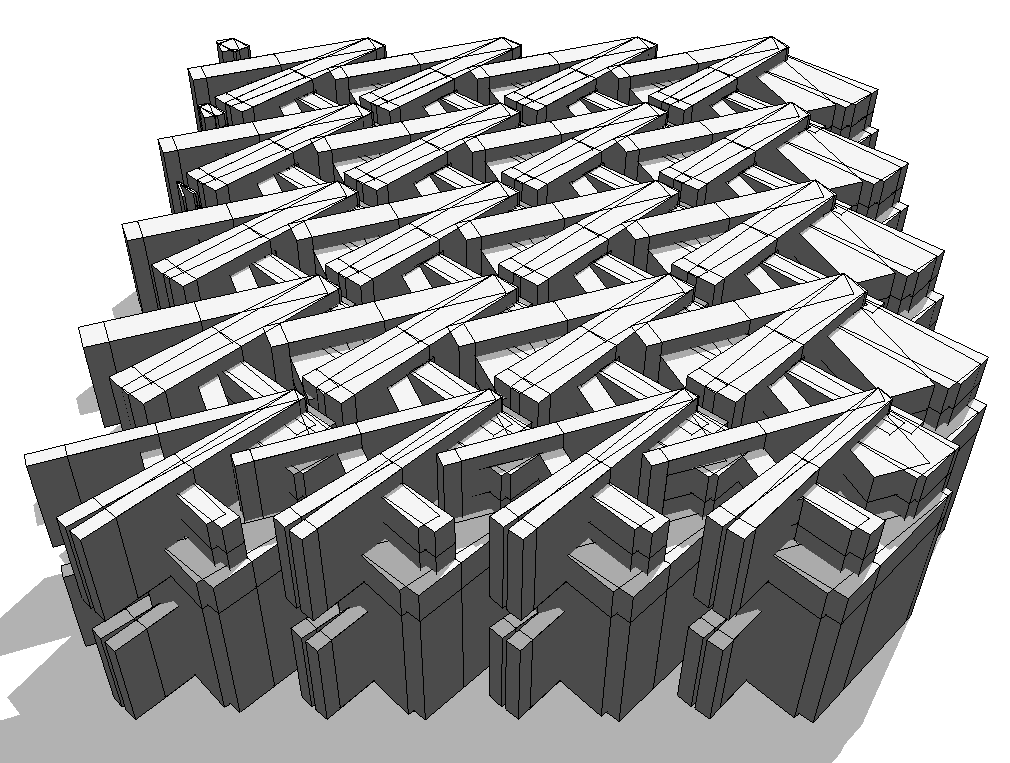 CEC 2011
28
Case 2: Two objectives
Maximize unique normals
Stay within boundary (square lot).

Sum rank

Include cube and sphere primitives.
CEC 2011
29
2a
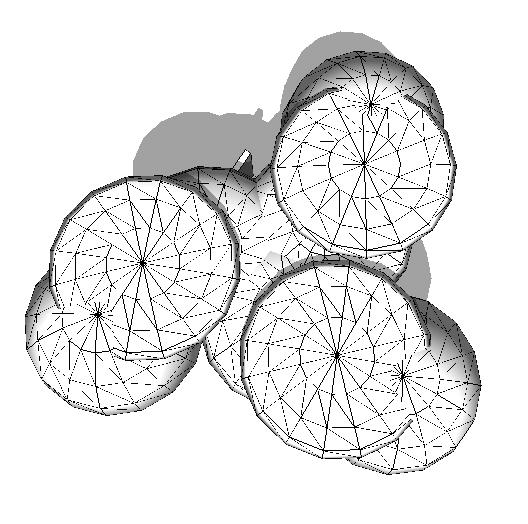 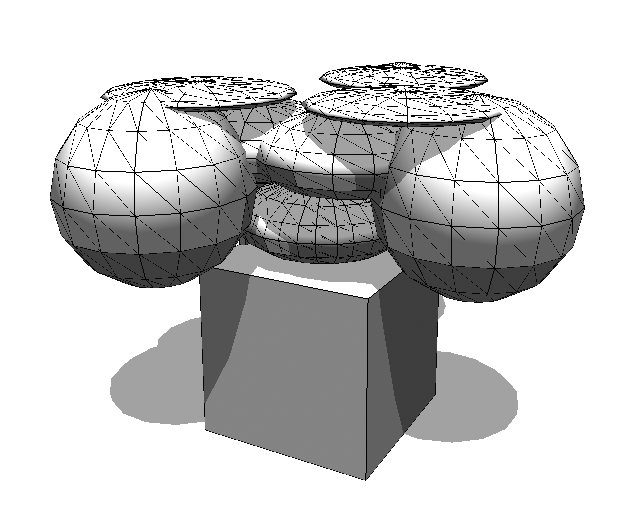 CEC 2011
30
Case 2 performance graph
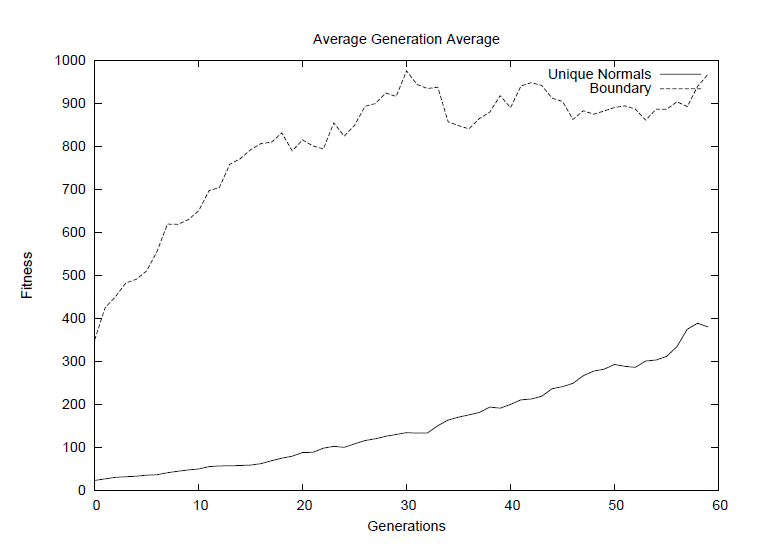 CEC 2011
31
Case 3: Three objectives
Maximize unique normals
Reach target height of 750 units.
Constrain model to a given square lot.

Compare: Pareto, sum rank, normalized sum rank
CEC 2011
32
Case 3: MOP comparison
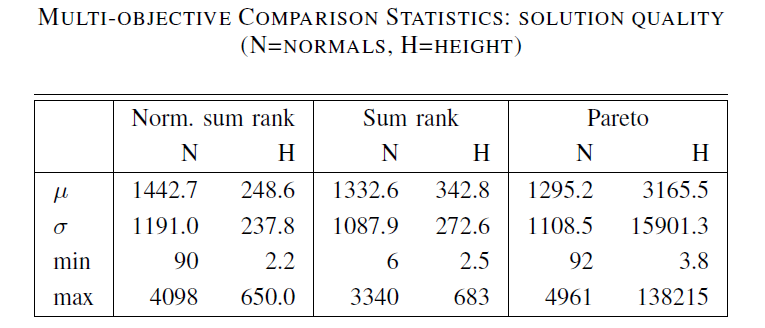 NSR superior to SR wrt height (t-test, p < 0.08)
Both NSR, SR superior to Pareto wrt height (t-test, p < 0.05)
(not shown) only Pareto violated boundary requirements.
Pareto created lots of outliers.
CEC 2011
33
Case 3: Scatter plot of top solutions
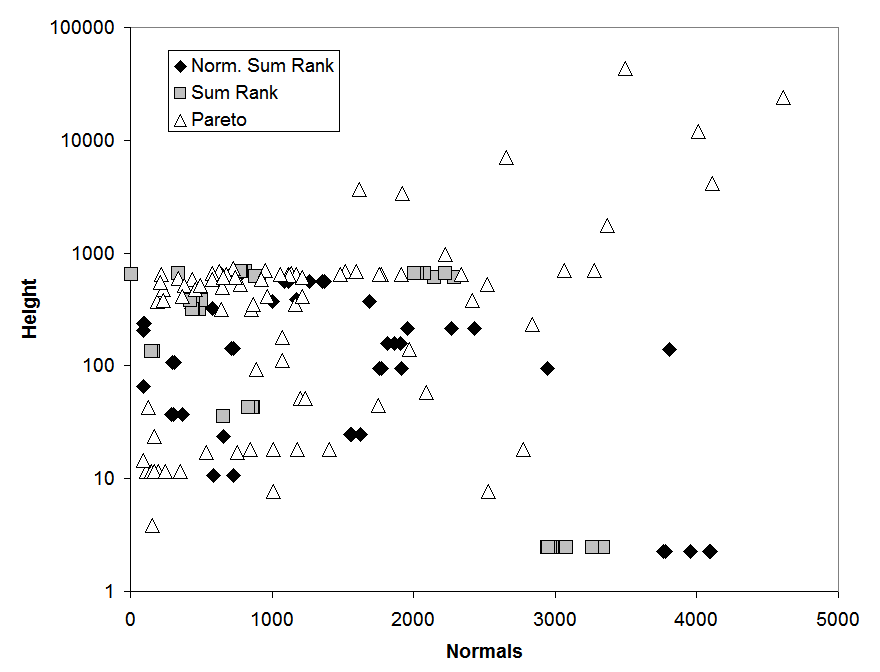 CEC 2011
34
3a (norm. sum rank)
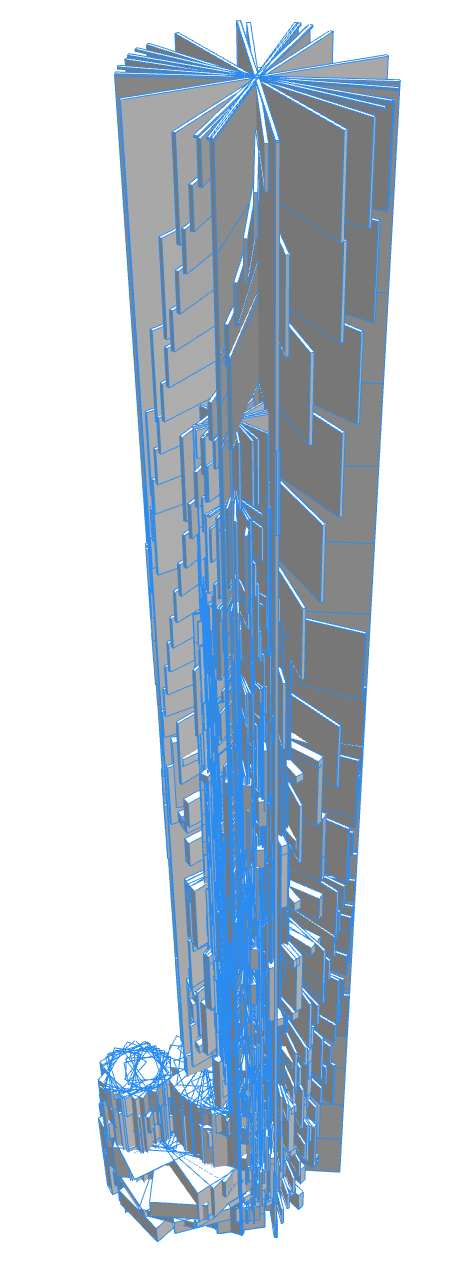 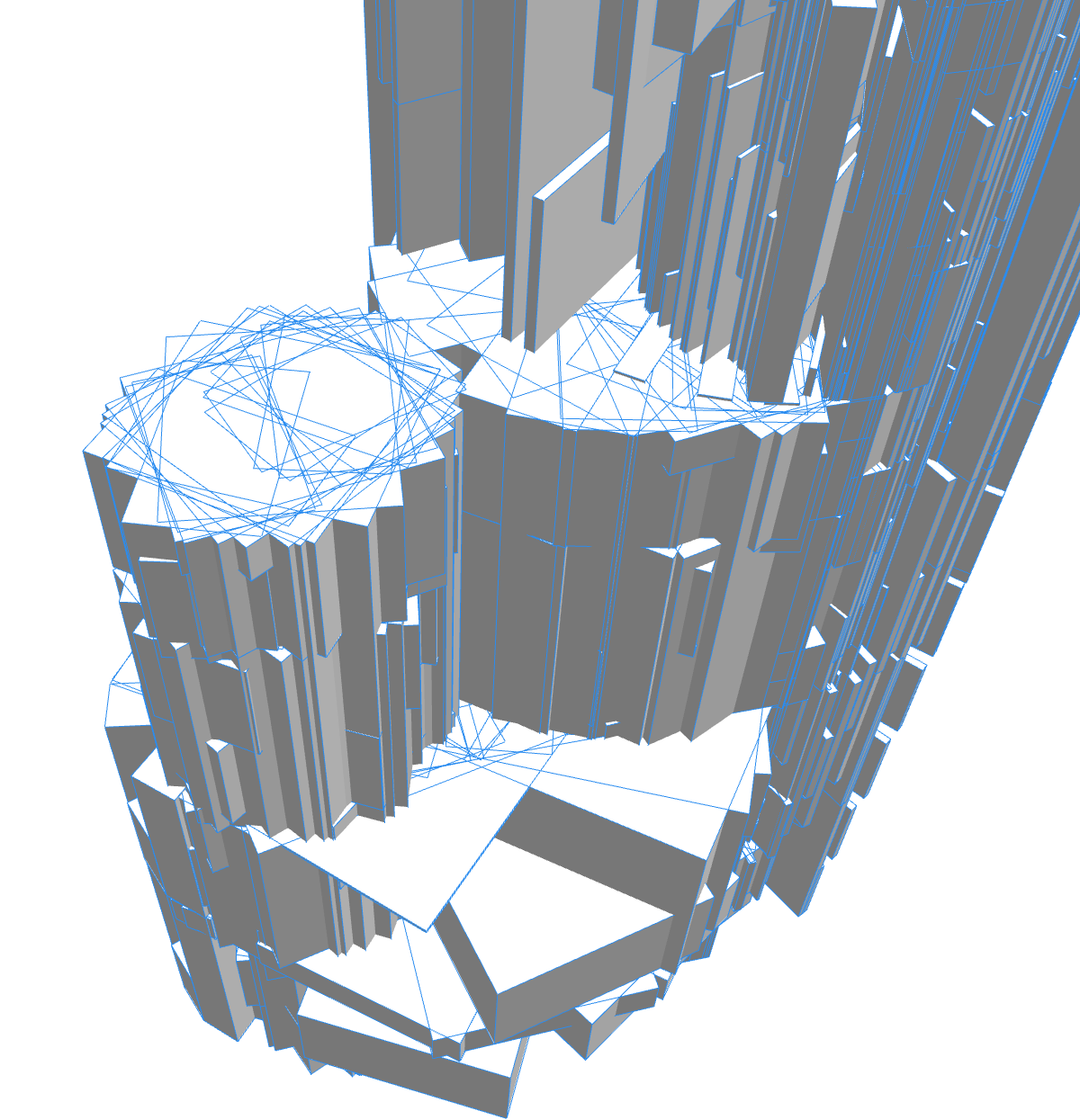 1624 normals, height 726, boundary OK
CEC 2011
35
3b (Pareto)
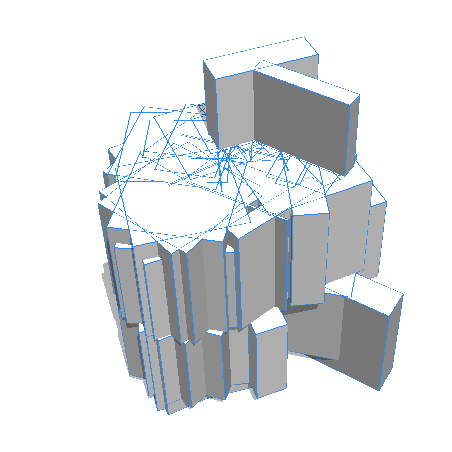 Boundary OK, 
222 normals,
height is 99 (target 750).

An outlier...
Satisfying the boundary meant
it was a rank 1 solution.
CEC 2011
36
Top solutions from 10 Pareto runs
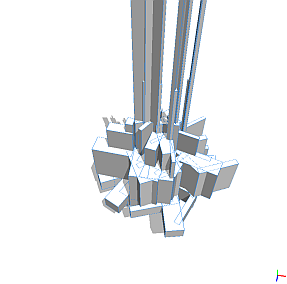 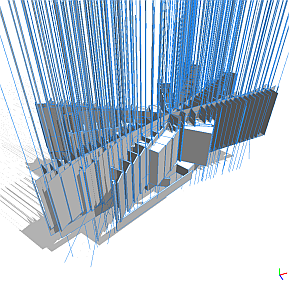 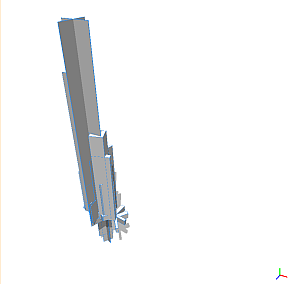 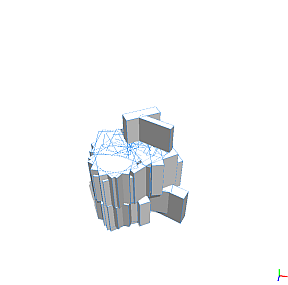 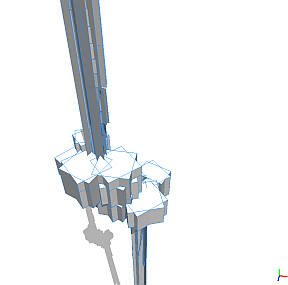 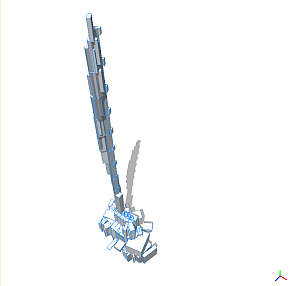 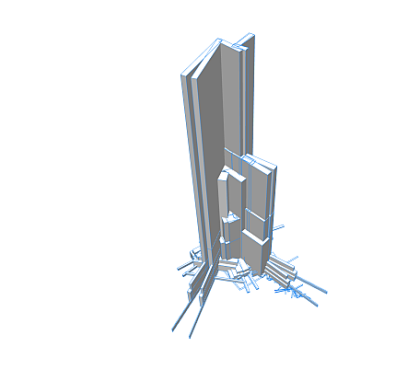 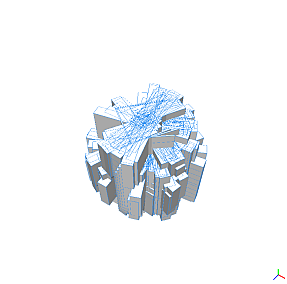 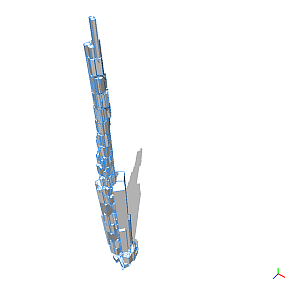 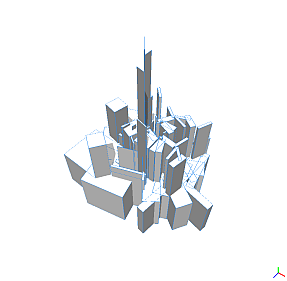 CEC 2011
37
Case 4: advanced MOP
Maximize normals.
Reach target height.
Fit vertical projection to target shape 

Normalized sum rank
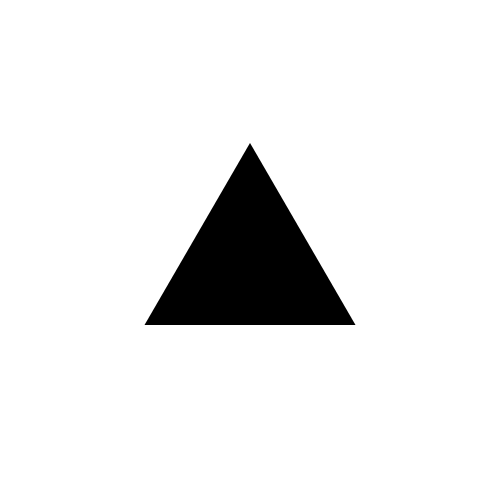 CEC 2011
38
4a
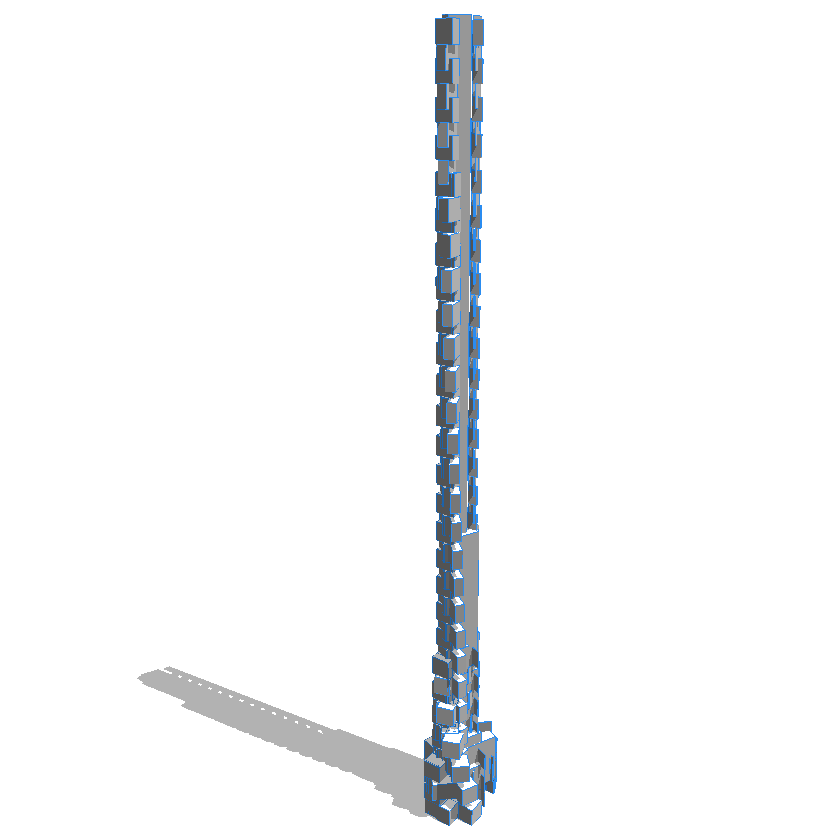 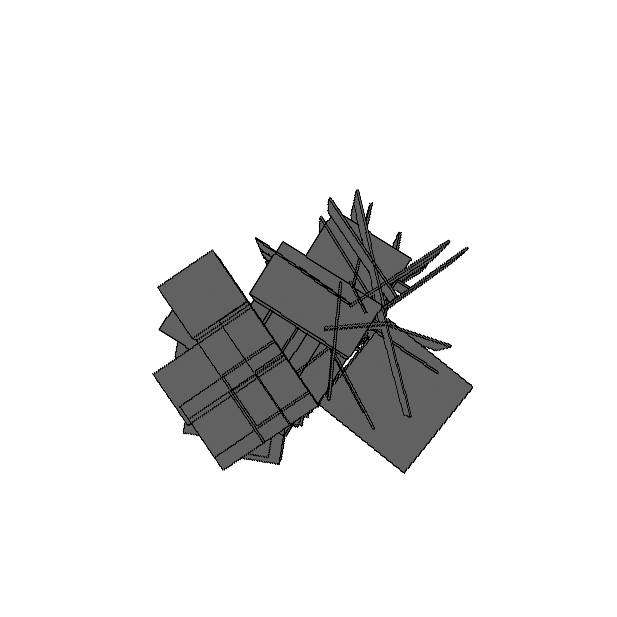 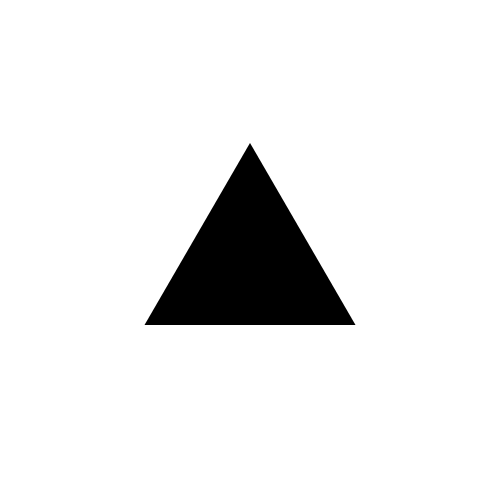 height = 314 (targ 1500), norms = 538
CEC 2011
39
4b
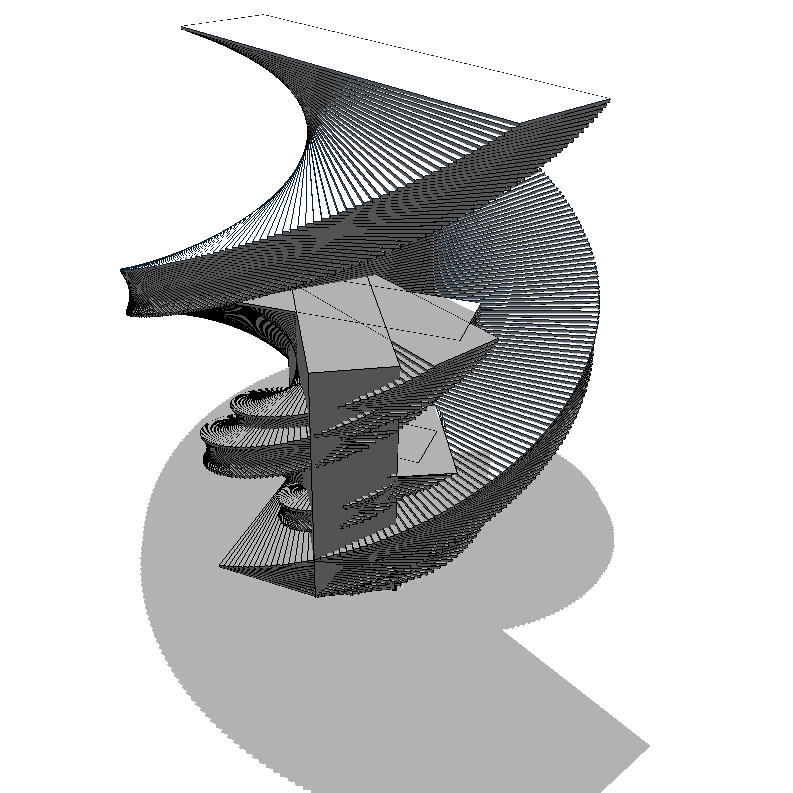 height=189, 1610 normals, weak shape fit score
CEC 2011
40
Misc images(see our web site for more images, animations)
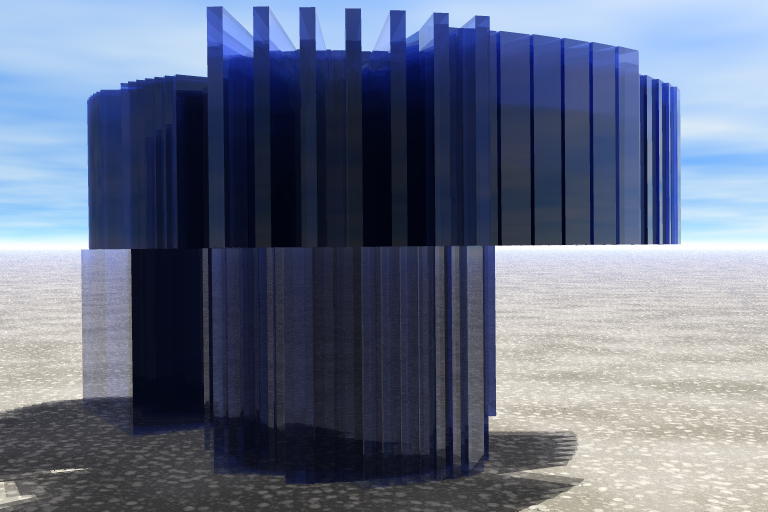 CEC 2011
41
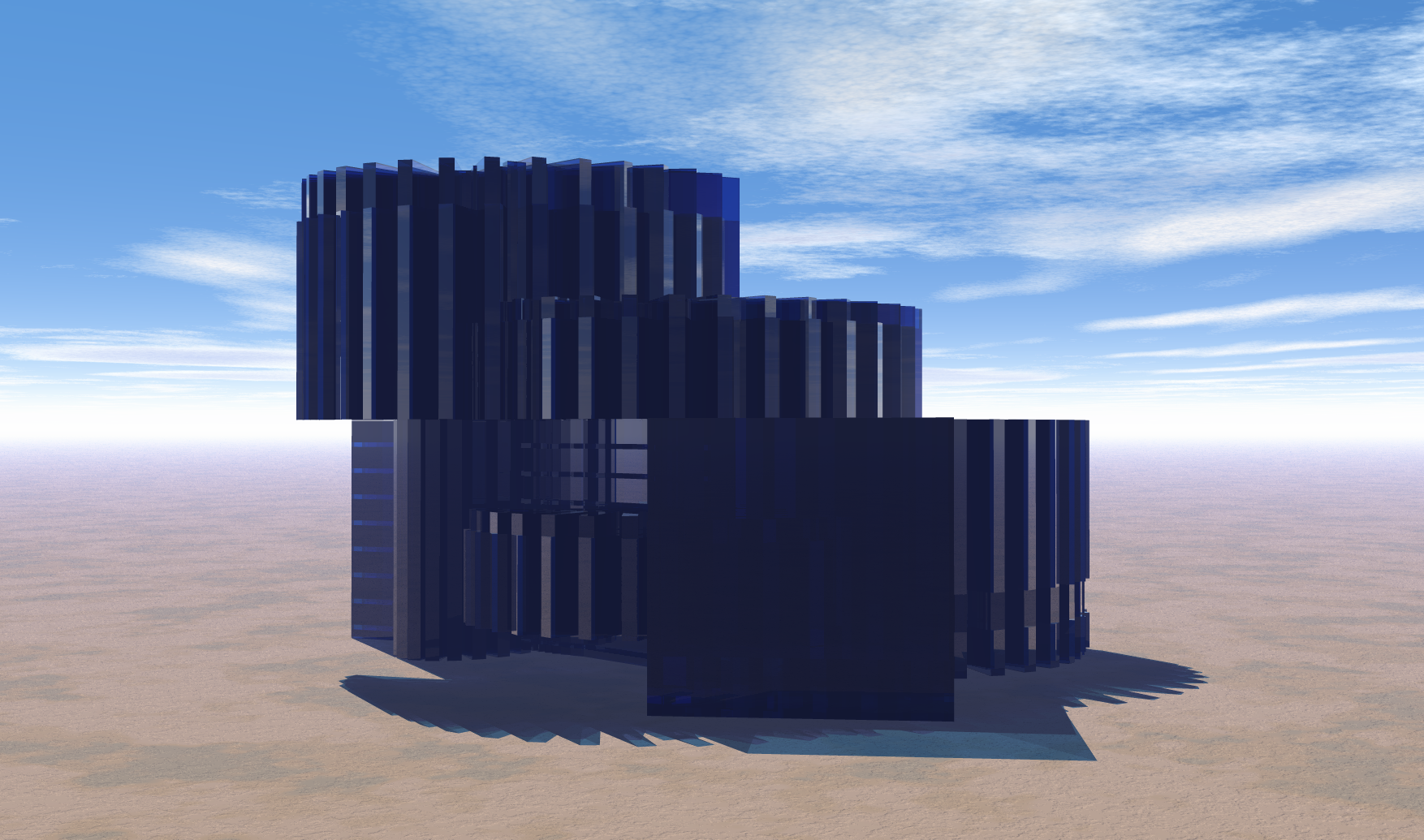 CEC 2011
42
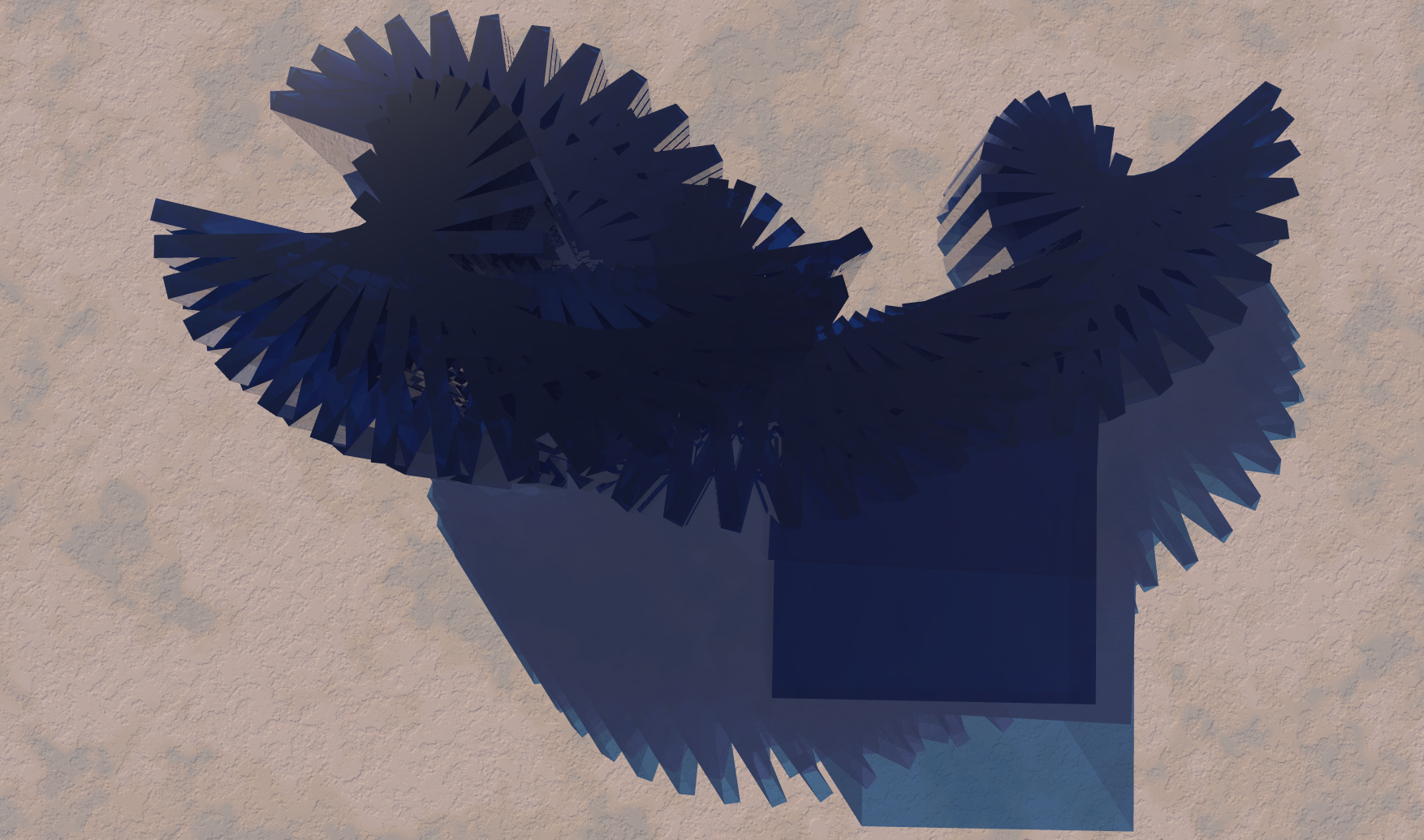 CEC 2011
43
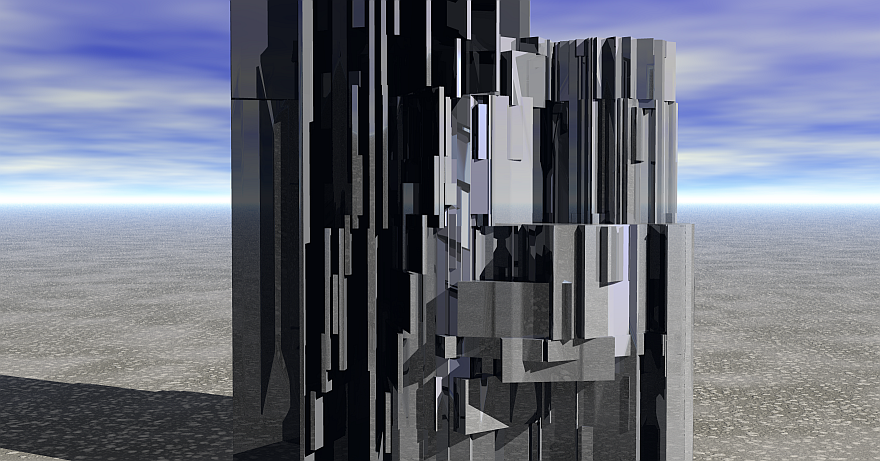 CEC 2011
44
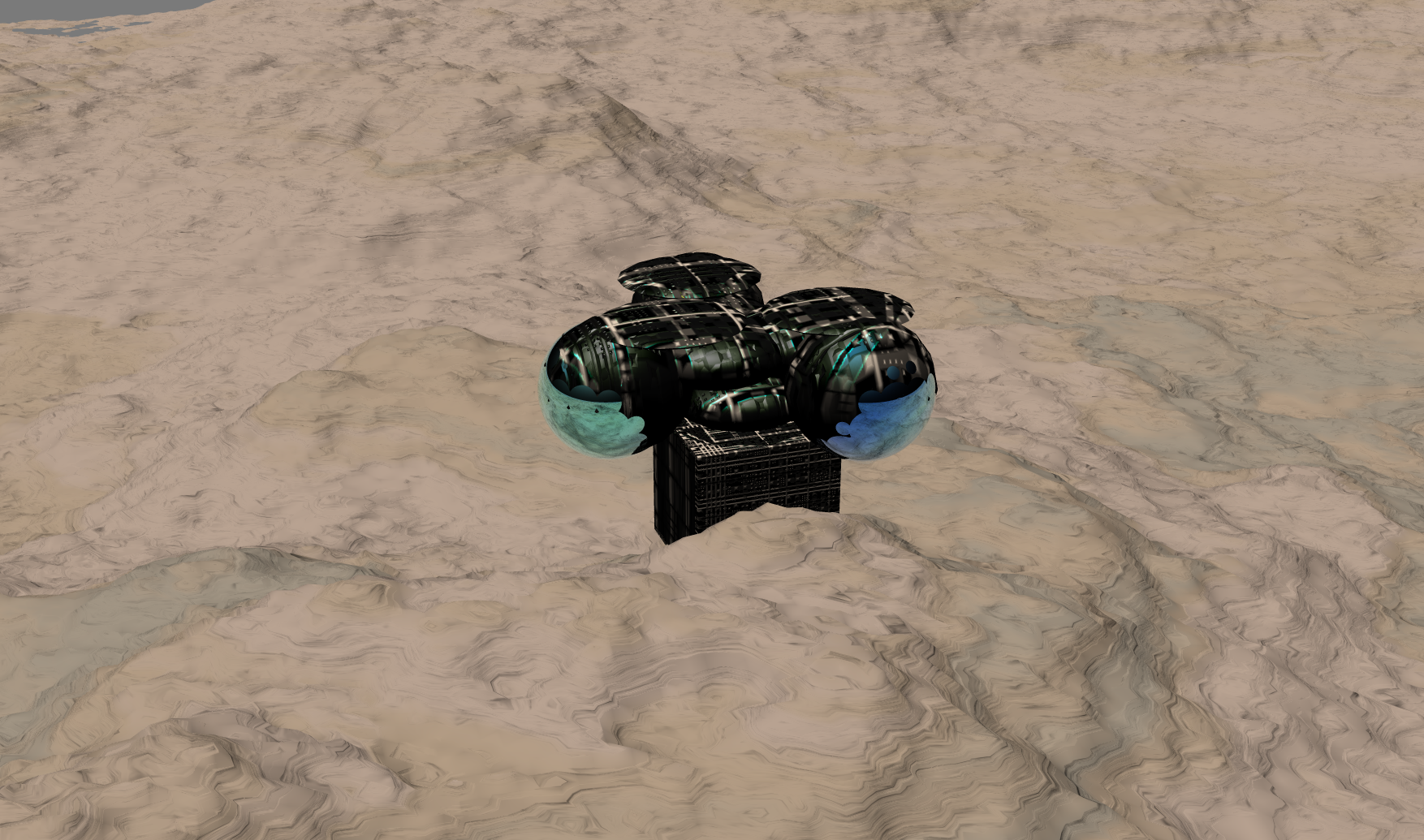 CEC 2011
45
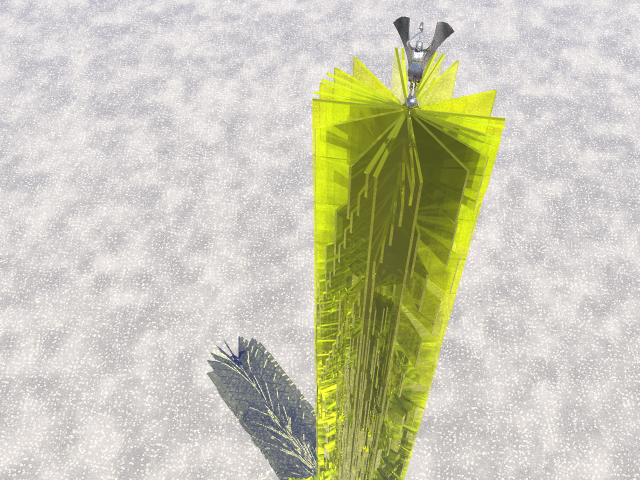 CEC 2011
46
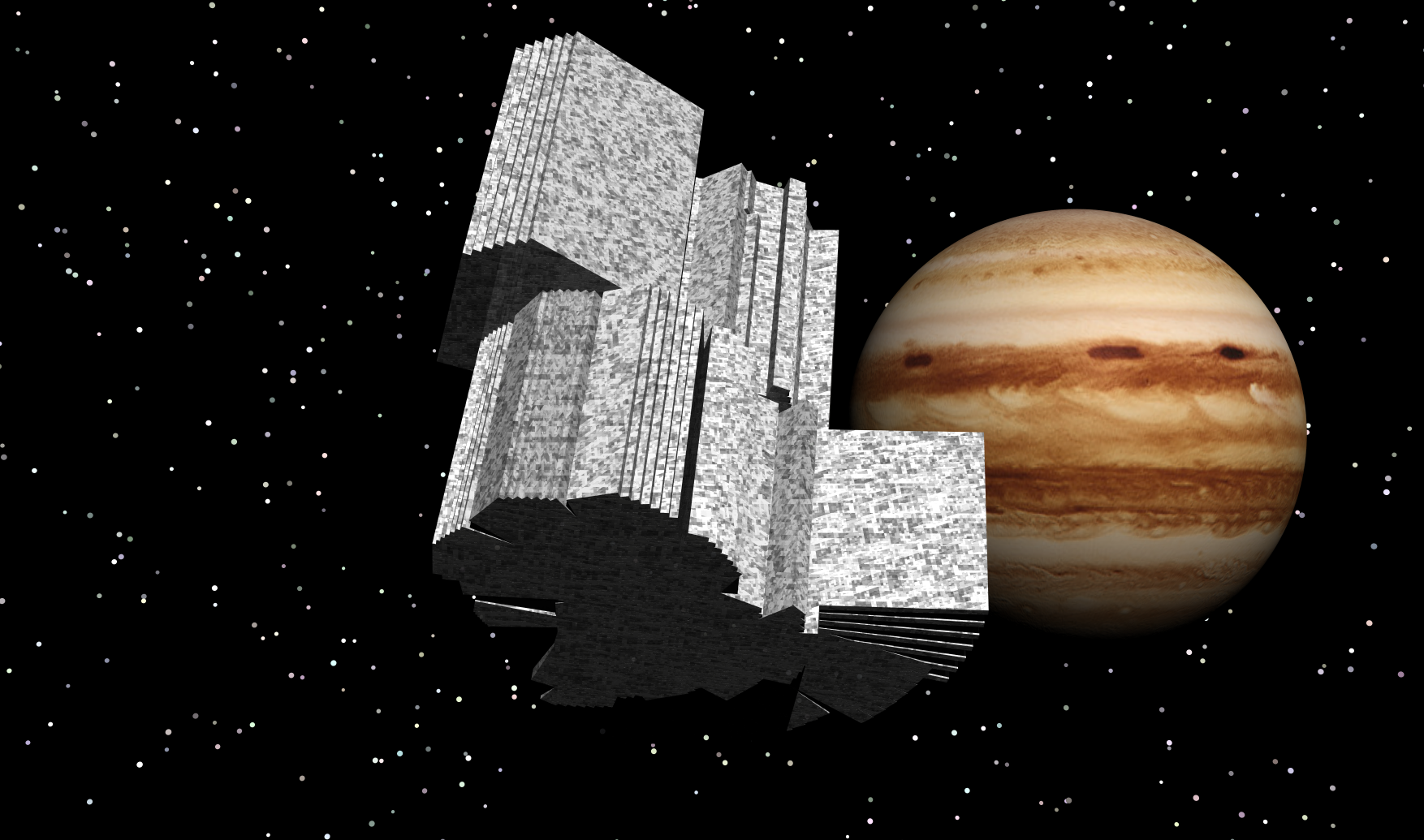 CEC 2011
47
Conclusions
Variety of models generated.
Multi-objective evaluation worked well.
Good results, considering limitations of runs.
Style of our buildings: “Brutalist” architecture?  
1960/70’s university campuses: concrete blocks
New shape grammar primitives, new fitness measures  new styles.
Future work
Expand the shape grammar language.
More knowledge-based grammar refinements.
New evaluation criteria
aesthetics
functionality
cost
physical feasibility
CEC 2011
48